Kształtowanie postaw uczniów i uczennic wobec szkoły
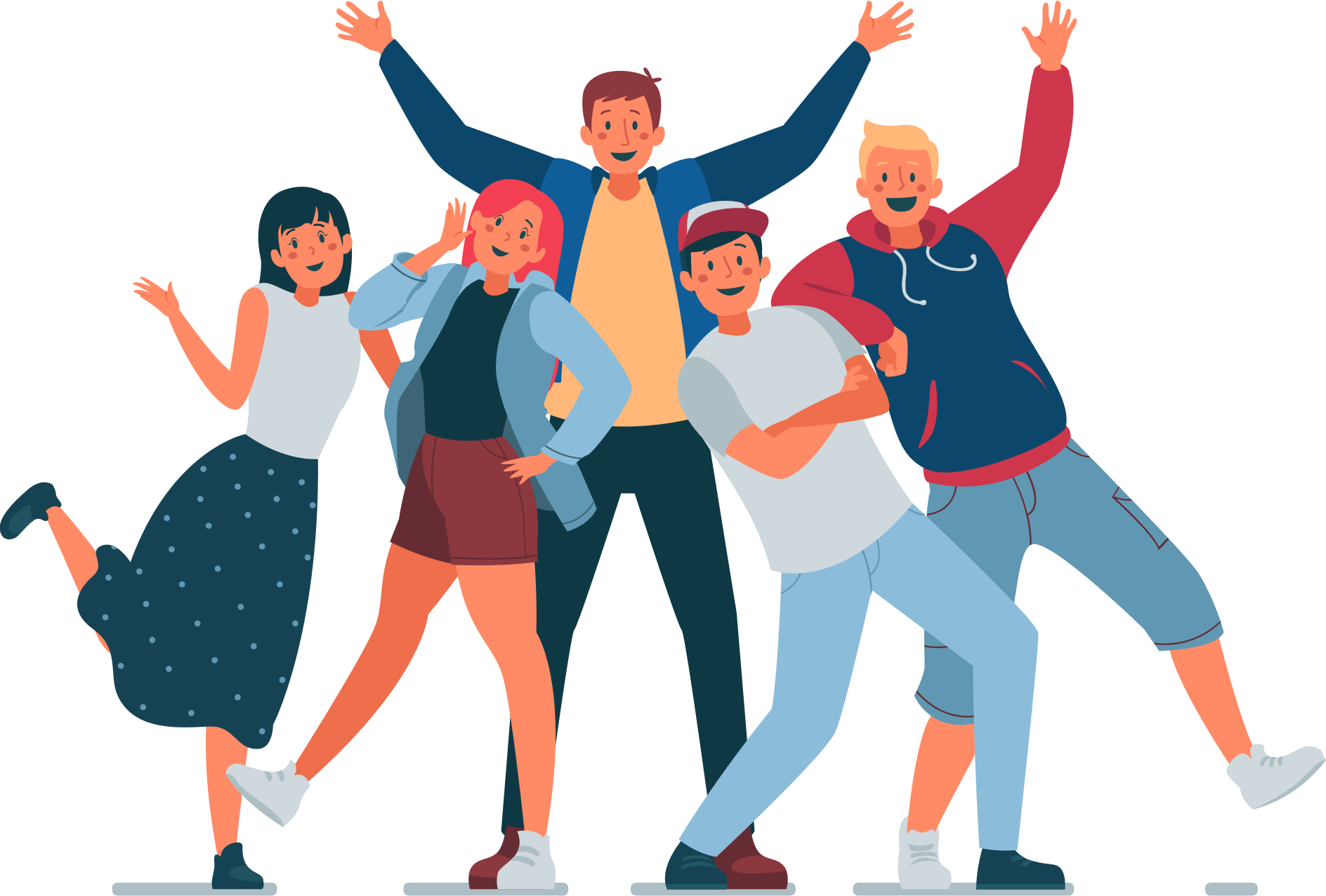 DOBRE PRAKTYKI – INFORMACJA ZWROTNA
J
1/15
Projekt współfinansowany ze środków Narodowego Programu Zdrowia na lata 2016-2020 przekazanych przez Ministerstwo Edukacji Narodowej Wszystkie materiały dostępne na stronie udostępnione są na licencji Creative Commons - Uznanie Autorstwa - Na tych samych zasadach 4.0
Dobre praktyki w kształtowaniu postaw uczniów i uczennic
Informacja zwrotna na koniec semestru
Koniec roku i koniec semestru to doskonały czas na autorefleksję. Aby ją skutecznie przeprowadzić, warto uwzględnić opinie tych, z którymi współpracujesz najbliżej – Twoich uczniów. 

Warto też przestrzegać kilku prostych zasad, które sprawią, że zebrane przez Ciebie informacje wykorzystasz jako narzędzie do planowania swojego – naprawdę osobistego – rozwoju.
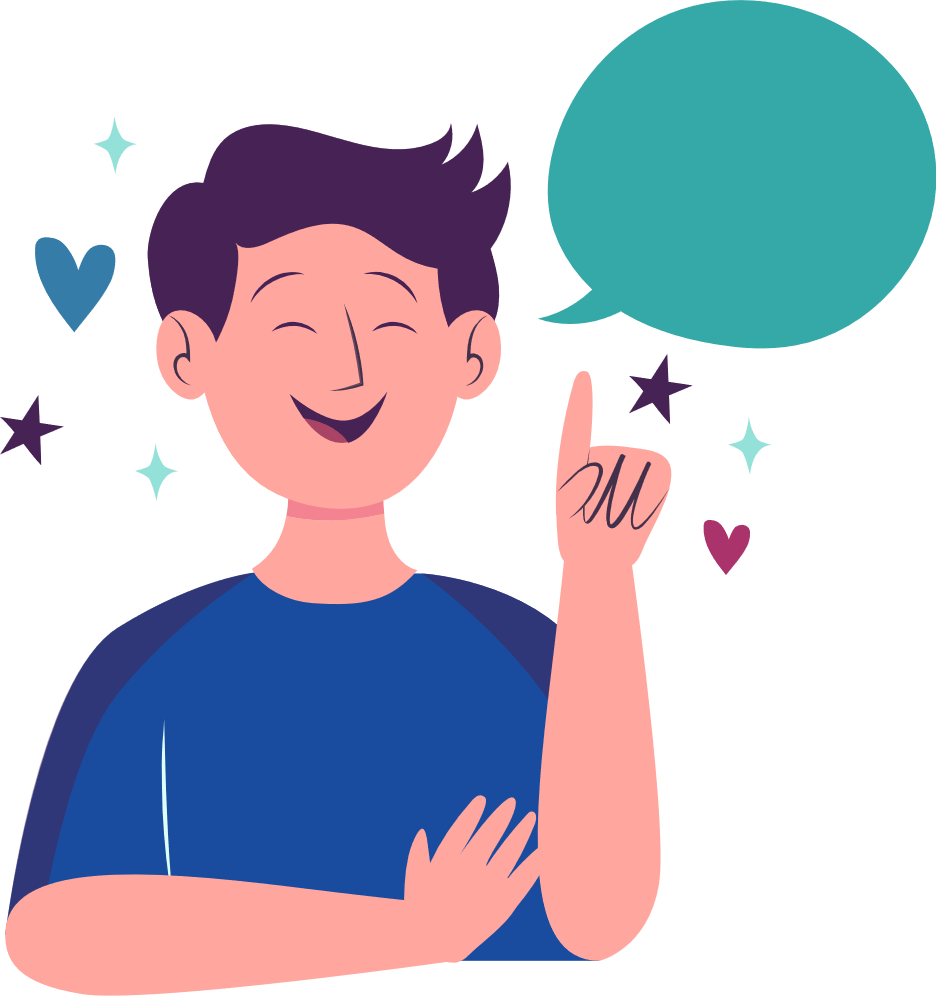 2/15
Projekt współfinansowany ze środków Narodowego Programu Zdrowia na lata 2016-2020 przekazanych przez Ministerstwo Edukacji Narodowej Wszystkie materiały dostępne na stronie udostępnione są na licencji Creative Commons - Uznanie Autorstwa - Na tych samych zasadach 4.0
Dobre praktyki w kształtowaniu postaw uczniów i uczennic
Zasada 1. Używaj narzędzi, które znasz
→ Jeśli pracowaliście ostatnio na Microsoft Teams i Twoi uczniowie wiedzą, jak poruszać się po tej platformie, wykorzystaj formularze Microsoft Teams. Jeżeli korzystacie z narzędzia Google, niech to będzie Google Form. 

→ Jeśli bliższe są Ci bardziej tradycyjne metody, przeprowadź ankietę w formie papierowej. Jej celem jest uzyskanie odpowiedzi na ważne i często trudne pytania. 

→ To nie jest najlepszy moment, żeby wprowadzać zupełnie nowe narzędzie, które odwróci uwagę Twoich uczniów i utrudni im skupienie się na formułowaniu szczerej odpowiedzi.
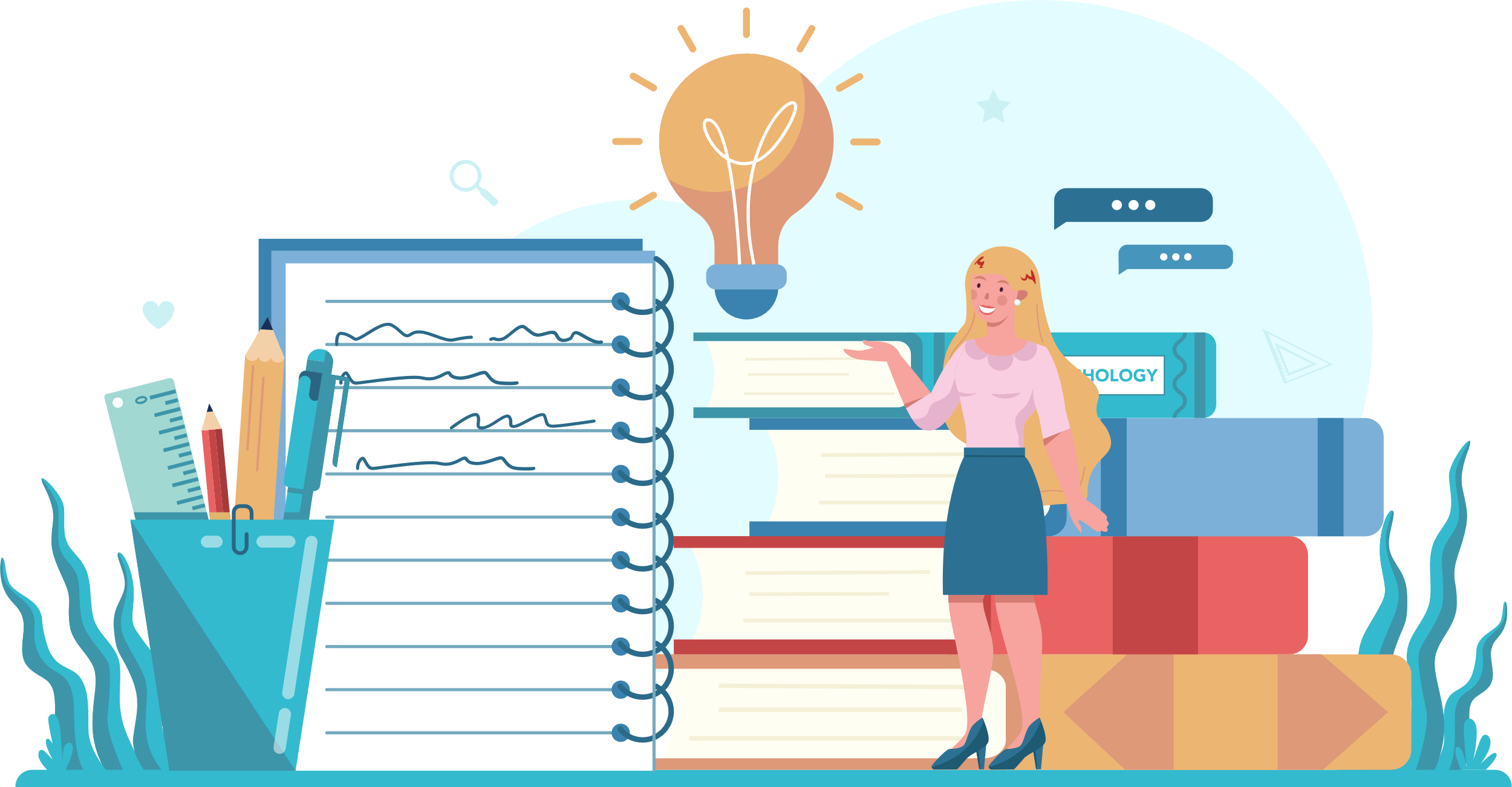 3/15
Projekt współfinansowany ze środków Narodowego Programu Zdrowia na lata 2016-2020 przekazanych przez Ministerstwo Edukacji Narodowej Wszystkie materiały dostępne na stronie udostępnione są na licencji Creative Commons - Uznanie Autorstwa - Na tych samych zasadach 4.0
Dobre praktyki w kształtowaniu postaw uczniów i uczennic
Zasada 2. Powiedz, że to dla Ciebie ważne
→ Wytłumacz swoim uczniom, jaki masz cel.
→ Powiedz, że tak jak oni cały czas się uczysz i że informacja zwrotna, o którą ich prosisz, pomoże Ci przygotować się do nowego roku szkolnego i skuteczniej ich wspierać – po prostu być lepszą nauczycielką/lepszym nauczycielem. 
→ Ja co jakiś czas jak mantrę powtarzam swoim uczniom, że im więcej mi powiedzą, tym więcej wiem. A im więcej wiem, tym bardziej mogę pomóc. Proszę ich, żeby pomogli mi pomóc sobie.
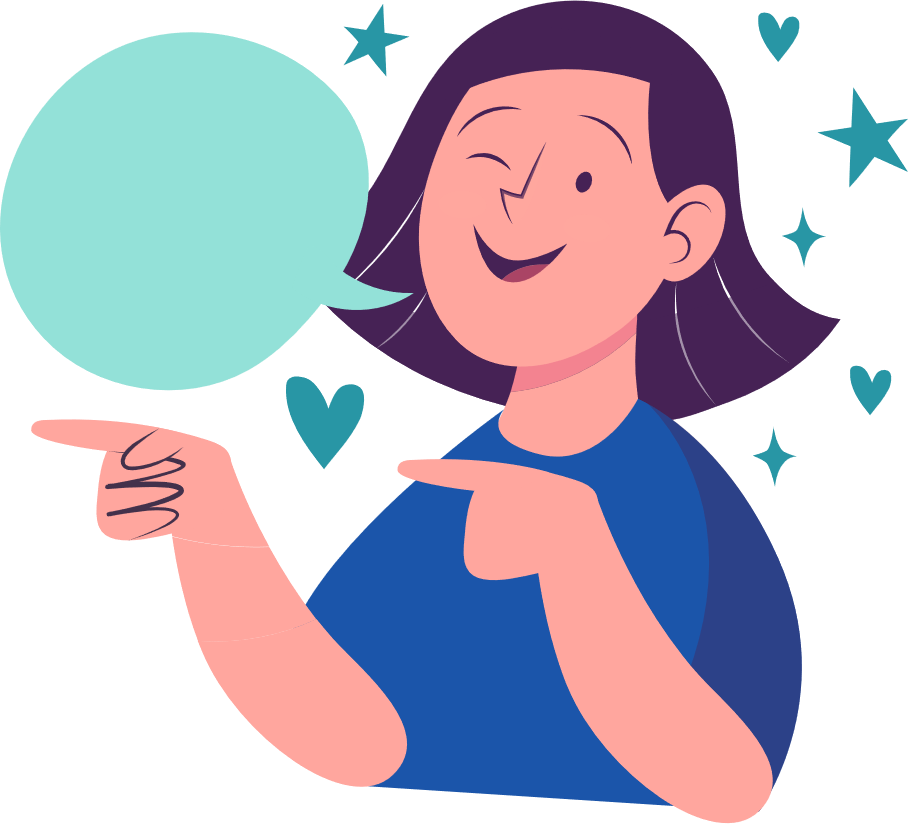 4/15
Projekt współfinansowany ze środków Narodowego Programu Zdrowia na lata 2016-2020 przekazanych przez Ministerstwo Edukacji Narodowej Wszystkie materiały dostępne na stronie udostępnione są na licencji Creative Commons - Uznanie Autorstwa - Na tych samych zasadach 4.0
Dobre praktyki w kształtowaniu postaw uczniów i uczennic
Zasada 3. Zapytaj dwa razy
Celem Twojej autorefleksji jest ustalenie, co poszło dobrze (1), a co niekoniecznie (2), i co w związku z tym powinniśmy dalej zrobić (3). Mogłoby się zatem wydawać, że wystarczy zadać trzy proste pytania i wszystkiego powinniśmy się dowiedzieć. Nasi uczniowie nie zawsze mają jednak odwagę na te pytania odpowiedzieć. Czasem dlatego, że pierwszy raz zostali zapytani o zdanie i nie wiedzą, czy mogą sobie pozwolić na uwagi krytyczne. Czasem dlatego, że nas lubią i nie chcą nam zrobić przykrości. A czasem po prostu potrzebują więcej podpowiedzi lub czasu. Dlatego właśnie gdy tworzę ankietę dla moich uczniów, staram się im zadać kilkukrotnie to samo pytanie w innej formie, żeby dać im szansę spojrzeć na dane zagadnienie z innej perspektywy, osadzić je w różnych kontekstach. 

→ Żeby dowiedzieć się, co poszło dobrze, zapytaj o czynniki, które miały pozytywny wpływ na pracę w klasie, ale także o zasady, projekty i praktyki, które pomogły im osiągnąć wyznaczone przez siebie cele.

→ Żeby dowiedzieć się, co Twoim uczniom nie odpowiadało, zapytaj o to, co było dla nich w tym roku wyzwaniem, a także o to, czego jako nauczycielka/nauczyciel robisz za dużo, a czego za mało. 

→ Żeby ustalić dalszy plan działania, zapytaj ich o ich cele i plany na przyszły rok i na ile czują się przygotowani do rozpoczęcia nowego etapu nauczania. Zapytaj ich także, czy jest coś, o czym powinnaś/powinieneś wiedzieć – coś, czym nie mieli odwagi się z Tobą do tej pory podzielić. Zapytaj ich, jak możesz pomóc.
5/15
Projekt współfinansowany ze środków Narodowego Programu Zdrowia na lata 2016-2020 przekazanych przez Ministerstwo Edukacji Narodowej Wszystkie materiały dostępne na stronie udostępnione są na licencji Creative Commons - Uznanie Autorstwa - Na tych samych zasadach 4.0
Dobre praktyki w kształtowaniu postaw uczniów i uczennic
Zasada 4. Potraktuj uczniów jak ekspertów
→ Twoi czwartoklasiści są ekspertami od bycia czwartoklasistami. Mają za sobą rytuał przejścia – są mistrzami adaptacji do nowego etapu edukacyjnego. Twoi ósmoklasiści znają się świetnie na przygotowaniach do egzaminu ósmoklasisty – wiedzą, jaki stres się z tym wiąże, dysponują całym arsenałem strategii, które pomogły im osiągnąć wyznaczone przez siebie cele, mają świadomość, co powinni byli zrobić inaczej.

Twoi uczniowie są najlepszym źródłem wiedzy o tym, jak to jest być Twoim uczniem. Zapytaj ich więc o radę. Ich propozycje i rozwiązania mogą Cię bardzo pozytywnie zaskoczyć, a ty będziesz mieć możliwość skutecznie wspierać swoich nowych czwartoklasistów i ósmoklasistów.
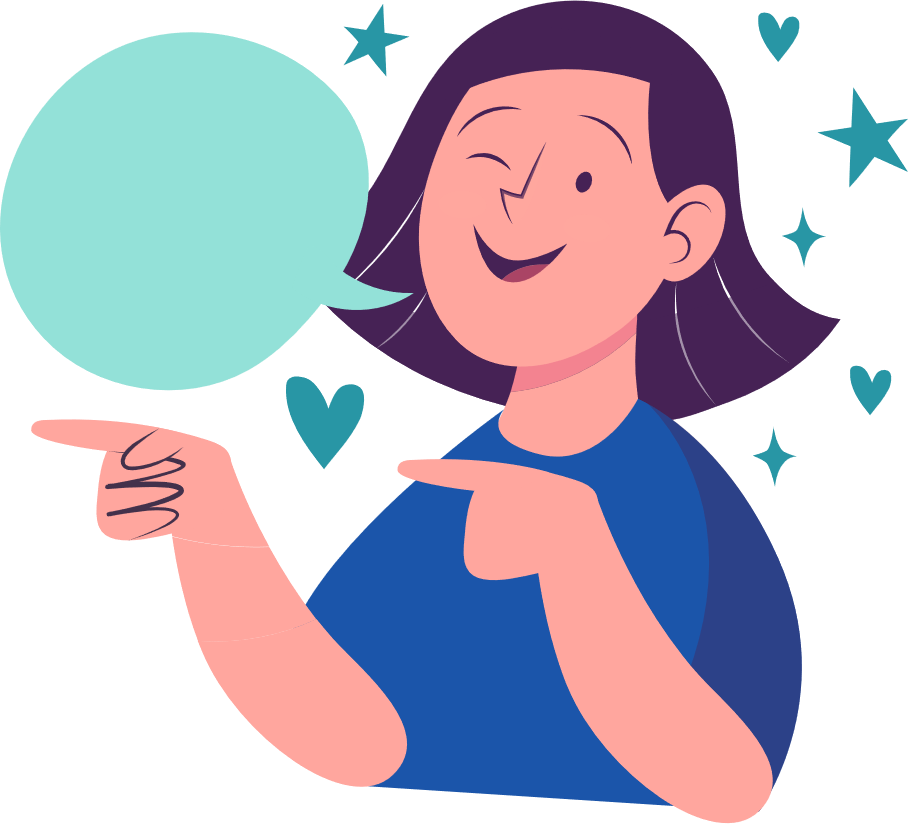 6/15
Projekt współfinansowany ze środków Narodowego Programu Zdrowia na lata 2016-2020 przekazanych przez Ministerstwo Edukacji Narodowej Wszystkie materiały dostępne na stronie udostępnione są na licencji Creative Commons - Uznanie Autorstwa - Na tych samych zasadach 4.0
Dobre praktyki w kształtowaniu postaw uczniów i uczennic
Zasada 5. Nie bierz tego osobiście
Kiedy pytasz uczniów o opinie na temat swojej pracy, musisz być przygotowana/przygotowany na to, że tę opinię wyrażą. I to nie zawsze będzie opinia, którą chcesz na swój temat usłyszeć albo przeczytać. Warto się jednak nad tymi opiniami zastanowić – może zmienić coś w sposobie prowadzenia zajęć, stylu nauczania, doborze materiałów. To może być oczywiście najzwyklejsza złośliwość, uczeń źle odczytał Twoje intencje albo zmaga się z problemami, na które nie masz wpływu. Ale może być też tak, że to, co mówisz, brzmi w uszach Twoich uczniów zupełnie inaczej niż Ci się wydaje. Nawet jeśli trochę zaboli Cię ego, zastanów się nad tym, co usłyszeli i dlaczego tak się stało.
7/15
Projekt współfinansowany ze środków Narodowego Programu Zdrowia na lata 2016-2020 przekazanych przez Ministerstwo Edukacji Narodowej.  Wszystkie materiały dostępne na stronie udostępnione są na licencji Creative Commons - Uznanie Autorstwa - Na tych samych zasadach 4.0
Dobre praktyki w kształtowaniu postaw uczniów i uczennic
Zasada 6. Potraktuj to poważnie
Jest koniec roku albo koniec semestru. Oceny są wystawione. Nikomu naprawdę już nic się nie chce. Nikt nie ma na nic siły. Niech Twoja ankieta nie będzie jednym z tych zadań, które mają jakoś wypełnić ten dziwny czas tuż przed feriami lub wakacjami. Niech ta ankieta coś zmieni. I niech Twoi uczniowie to zauważą. Niech wiedzą, że ich głos ma znaczenie.
8/15
Projekt współfinansowany ze środków Narodowego Programu Zdrowia na lata 2016-2020 przekazanych przez Ministerstwo Edukacji Narodowej.  Wszystkie materiały dostępne na stronie udostępnione są na licencji Creative Commons - Uznanie Autorstwa - Na tych samych zasadach 4.0
Dobre praktyki w kształtowaniu postaw uczniów i uczennic
Zasada 7. Zrób to jeszcze raz
To ważne, żeby przeprowadzić taką ewaluację na koniec roku szkolnego oraz koniec semestru – ważne, żeby zapytać uczniów o ich opinie, odczucia, sugestie. Ale koniec roku to nie jedyna ku temu okazja. Można, warto, a nawet trzeba prosić uczniów o informację zwrotną na koniec bloku tematycznego, zaraz po ukończeniu prac nad ważnym projektem, po klasówce, w każdy piątek. Dzięki temu ten dialog, który z nimi prowadzisz staje się coraz bardziej szczery i otwarty. A ty coraz więcej i szybciej się uczysz.  O nich i o sobie.
9/15
Projekt współfinansowany ze środków Narodowego Programu Zdrowia na lata 2016-2020 przekazanych przez Ministerstwo Edukacji Narodowej.  Wszystkie materiały dostępne na stronie udostępnione są na licencji Creative Commons - Uznanie Autorstwa - Na tych samych zasadach 4.0
Pytania Na Koniec Roku Szkolnego/Koniec Semestru
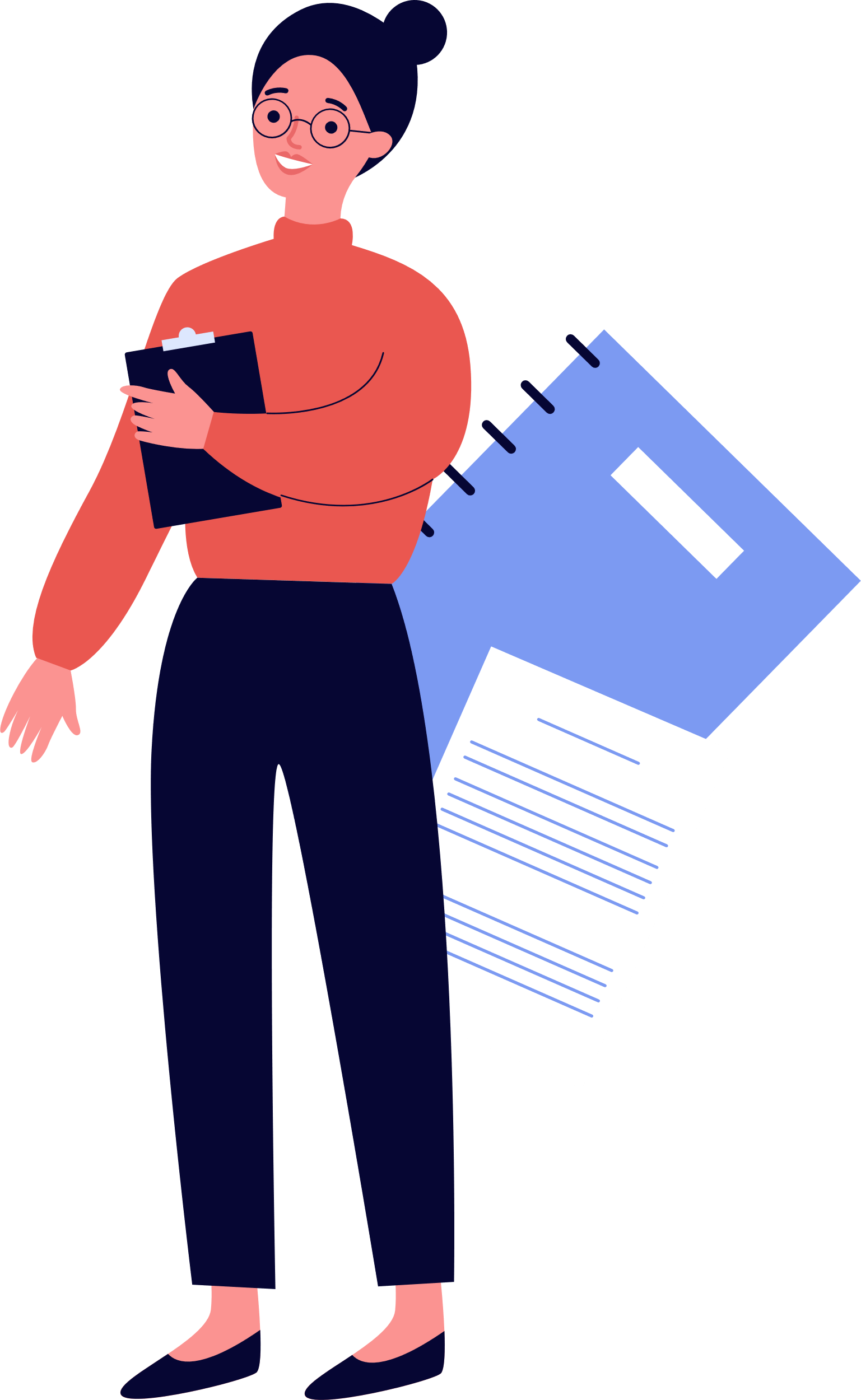 Poniżej znajdziesz opis ankiety w formie listu do uczniów oraz mnóstwo pytań, które możesz zadać swoim uczniom w ankiecie na koniec roku szkolnego lub koniec semestru.
Materiał przykładowy
Drodzy Uczniowie,wiem, że zazwyczaj to Wy jesteście oceniani przez nauczycieli, ale dzisiaj to ja chciałabym/chciałbym poprosić Was o ocenę naszej wspólnej pracy w tym roku szkolnym/semestrze. Poniżej znajdziecie kilkanaście pytań o czas, który razem spędziliśmy. Będę bardzo wdzięczna/wdzięczny, jeżeli udzielicie mi szczerych odpowiedzi.Wasza opinia jest dla mnie bardzo ważna. Pozwoli mi lepiej zaplanować nowy rok szkolny i skuteczniej wspierać Was w Waszych dążeniach. Z góry dziękuję Wam za czas, który mi poświęciliście i wszystkie konstruktywne uwagi.Miłych wakacji/ferii!Wasza Nauczycielka/Wasz Nauczyciel
11/15
Projekt współfinansowany ze środków Narodowego Programu Zdrowia na lata 2016-2020 przekazanych przez Ministerstwo Edukacji Narodowej.  Wszystkie materiały dostępne na stronie udostępnione są na licencji Creative Commons - Uznanie Autorstwa - Na tych samych zasadach 4.0
Materiał przykładowy
Jak opisałabyś/opisałbyś w kilku słowach ten rok szkolny/semestr?
____________________________________________________________________
____________________________________________________________________


Czy czułaś/czułeś się przeze mnie szanowany/szanowana?
Bardzo proszę, żebyś uzasadniła/uzasadnił swoją wypowiedź.
____________________________________________________________________
____________________________________________________________________


Czy uważasz, że byłam/byłem sprawiedliwa/sprawiedliwy ?
Bardzo proszę, żebyś uzasadniła/uzasadnił swoją wypowiedź.
____________________________________________________________________
____________________________________________________________________
12/15
Projekt współfinansowany ze środków Narodowego Programu Zdrowia na lata 2016-2020 przekazanych przez Ministerstwo Edukacji Narodowej.  Wszystkie materiały dostępne na stronie udostępnione są na licencji Creative Commons - Uznanie Autorstwa - Na tych samych zasadach 4.0
Materiał przykładowy
Czy czułeś/czułaś się w naszej klasie bezpiecznie?
Bardzo proszę, żebyś uzasadniła/uzasadnił swoją wypowiedź.
____________________________________________________________________
____________________________________________________________________


Czego jako nauczycielka/nauczyciel powinnam/powinienem robić więcej? Czego powinnam/powinienem robić mniej?
____________________________________________________________________
____________________________________________________________________


Czy byłam/byłem wystarczająco pomocna/pomocny? Jeśli nie, jak mogłabym/mógłbym Ci pomóc?
____________________________________________________________________
____________________________________________________________________
13/15
Projekt współfinansowany ze środków Narodowego Programu Zdrowia na lata 2016-2020 przekazanych przez Ministerstwo Edukacji Narodowej.  Wszystkie materiały dostępne na stronie udostępnione są na licencji Creative Commons - Uznanie Autorstwa - Na tych samych zasadach 4.0
Materiał przykładowy
Co sprawiało, że mogłeś/mogłaś efektywniej się uczyć i osiągnąć swoje cele?
____________________________________________________________________
____________________________________________________________________


Co stanowiło dla Ciebie w tym roku największe wyzwanie?
____________________________________________________________________
____________________________________________________________________


Które projekty, zadania i ćwiczenia najbardziej ci się podobały?
____________________________________________________________________
____________________________________________________________________
14/15
Projekt współfinansowany ze środków Narodowego Programu Zdrowia na lata 2016-2020 przekazanych przez Ministerstwo Edukacji Narodowej.  Wszystkie materiały dostępne na stronie udostępnione są na licencji Creative Commons - Uznanie Autorstwa - Na tych samych zasadach 4.0
Materiał przykładowy
Która lekcja w tym roku była dla Ciebie najważniejsza? Którą zapamiętasz na dłużej?
____________________________________________________________________
____________________________________________________________________


Czy udało ci się zrealizować cele, które postawiłaś/postawiłeś sobie na ten rok szkolny? 
____________________________________________________________________
____________________________________________________________________


Co powinnam/powinienem zmienić w swoim sposobie prowadzenia lekcji?
____________________________________________________________________
____________________________________________________________________
15/15
Projekt współfinansowany ze środków Narodowego Programu Zdrowia na lata 2016-2020 przekazanych przez Ministerstwo Edukacji Narodowej.  Wszystkie materiały dostępne na stronie udostępnione są na licencji Creative Commons - Uznanie Autorstwa - Na tych samych zasadach 4.0
Materiał przykładowy
Czy jest coś, czego w tym roku nie zauważyłam/zauważyłem, a o czym powinnam/powinienem wiedzieć?
____________________________________________________________________
____________________________________________________________________


Jakiej rady udzieliłabyś/udzieliłbyś moim przyszłym uczniom?
____________________________________________________________________
____________________________________________________________________


Jakiej rady udzieliłabyś/udzieliłbyś uczniom, którzy w przyszłym roku rozpoczną naukę w klasie __/zaczną uczyć się chemii/fizyki/drugiego języka obcego?
____________________________________________________________________
____________________________________________________________________
16/15
Projekt współfinansowany ze środków Narodowego Programu Zdrowia na lata 2016-2020 przekazanych przez Ministerstwo Edukacji Narodowej.  Wszystkie materiały dostępne na stronie udostępnione są na licencji Creative Commons - Uznanie Autorstwa - Na tych samych zasadach 4.0
Materiał przykładowy
Czy czujesz się dobrze przygotowana/przygotowany do nowego roku szkolnego?
____________________________________________________________________
____________________________________________________________________


Nad czym powinniśmy się skupić w przyszłym roku?
____________________________________________________________________
____________________________________________________________________


Jakie są Twoje cele na przyszły rok szkolny?
____________________________________________________________________
____________________________________________________________________
17/15
Projekt współfinansowany ze środków Narodowego Programu Zdrowia na lata 2016-2020 przekazanych przez Ministerstwo Edukacji Narodowej.  Wszystkie materiały dostępne na stronie udostępnione są na licencji Creative Commons - Uznanie Autorstwa - Na tych samych zasadach 4.0